Анализ лирического произведения
Учитель русского языка и литературы МБОУ «СОШ п. Октябрьский» Мамадвалиева Давлятмо Якубовна
Роды литературы
Эпос 
Лирика 
Драма 
Лиро-эпические
Жанры лирики
Гимн – хвалебная песня.
Ода – прославление лица или события.
Эпитафия – надгробная надпись, иногда шуточная.
Эпиграмма – сатира на человека.
Послание – обращение к лицу в форме стиха.
* Лирическая поэма.
Элегия.
Баллада.
Мадригал – хвалебное стихотворение, посвящённое даме.
Сонет – стихотворение из 14 строк.
Стансы.
Анализ стихотворения
Понравилось ли вам? Чем? 
Все ли слова понятны? 
Каким настроением проникнуто? 
Какие чувства владели поэтом, когда он писал? 
Изменяется ли поэтическое настроение? 
О ком (или о чем) оно? 
Какие картины рисует поэт? Из каких образов, предметов они складываются? 
При помощи каких художественных средств? 
Какие краски, цвета, запахи, звуки, шумы использует поэт? 
Что хотел поэт показать нам этим стихотворением? 
Найдите основную мысль.
Средства художественной выразительности
Эпитеты 
Метафоры 
Инверсия 
Олицетворения 
Сравнения 
Повторы 
Аллитерация 
Гипербола
Аллитерация - это повторение в речи одинаковых согласных звуков.
Физкультурная минутка
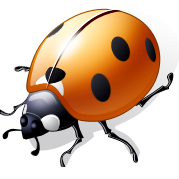 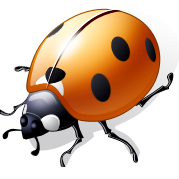 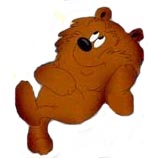 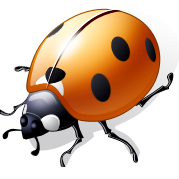 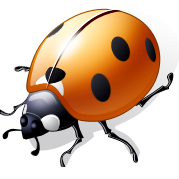 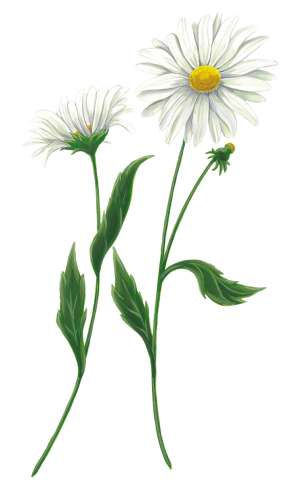 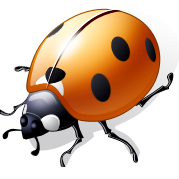 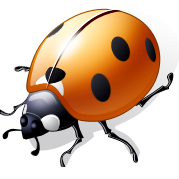 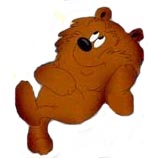 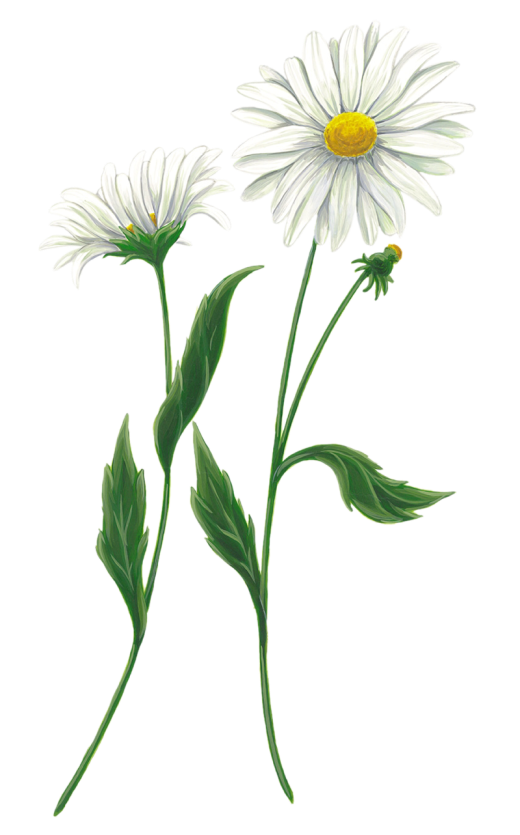 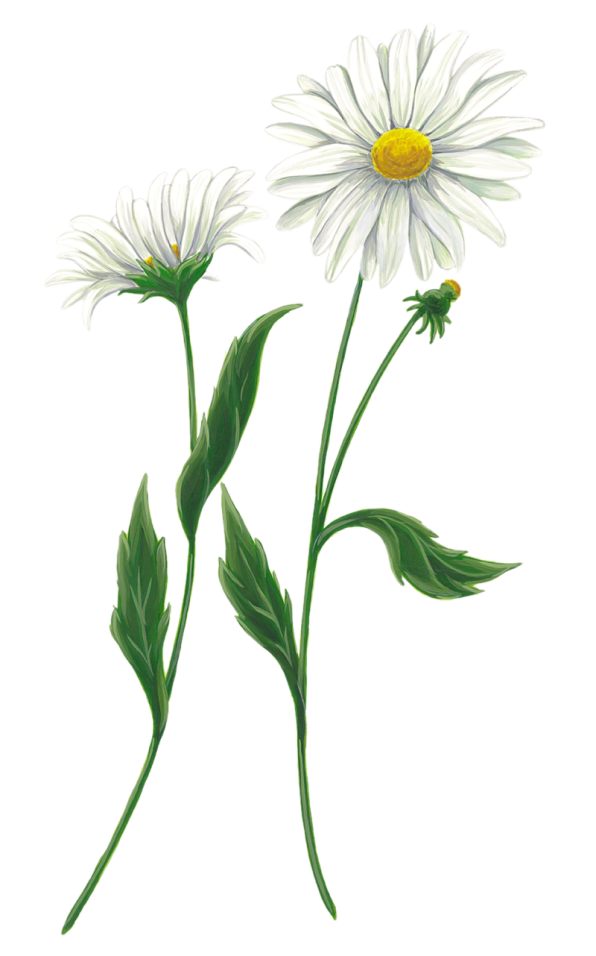 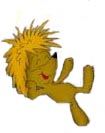 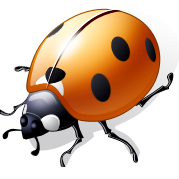 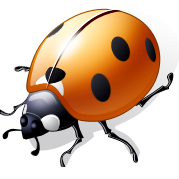 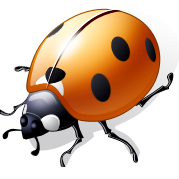 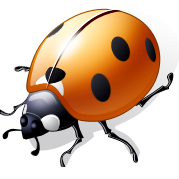 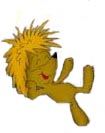 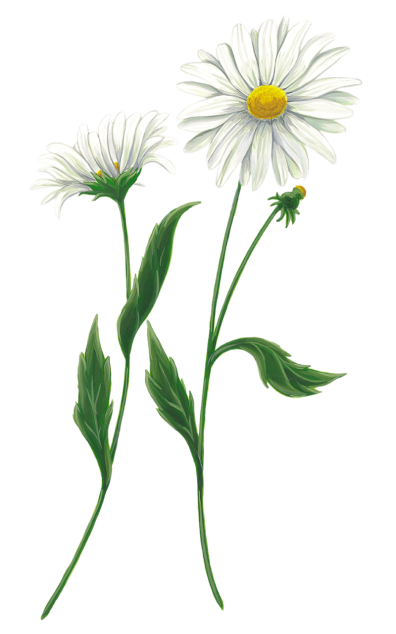 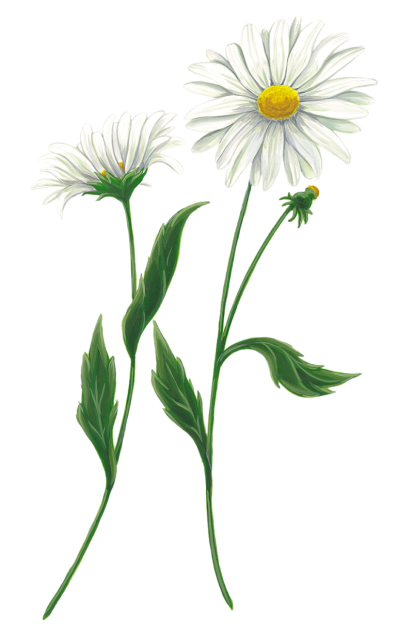 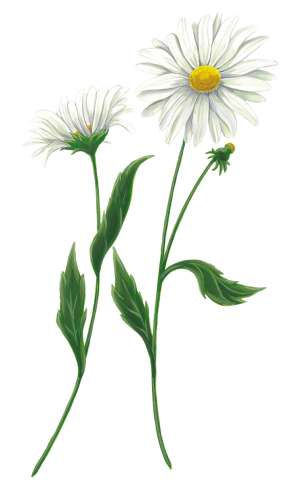 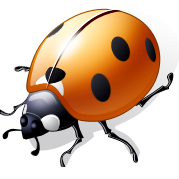 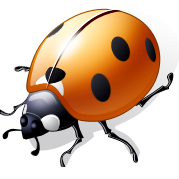 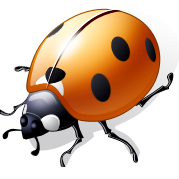 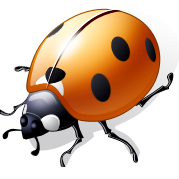 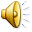 ДВУСЛОЖНЫЕ РАЗМЕРЫ
ХОРЕЙ 

ВЕтер, вЕтер, ты могУчТЫ гонЯешь стАи тУч
_/_ _/_ _/ _ _/
_/_ _/_ _/ _ _/
1) ХОРЕЙ - (греч. choreios, букв. плясовой), трохей (греч. trochaios, букв. бегущий), стихотворный метр с сильными (ударными) местами на нечетных слогах стиха.
2) ЯМБ
МорОз и сОлнце, дЕнь чудЕсный!ЕщЁ ты дрЕмлешь, дрУг прелЕстный:(А.С.Пушкин)
_ _/_ _/_ _/ _ _/ _
_ _/_ _/_ _/ _ _/ _
ЯМБ - (греч. iambos), стихотворный метр с сильными местами на четных слогах стиха ("Мой дЯдя сАмых чЕстных прАвил...". Самый употребительный из метров русского силлабо-тонического стиха; основные размеры 4-стопный (лирика, эпос), 6-стопный (поэмы и драмы 18 в.), 5-стопный (лирика и драмы 19-20 вв.), вольный разностопный (басня 18-19 вв., комедия 19 в.).
ТРЁХСЛОЖНЫЕ РАЗМЕРЫ
ДАКТИЛЬ 
ТУчки небЕсные, вЕчные стрАнники!СтЕпью лазУрною, цЕпью жемчУжноюМчИтесь вы, бУдто как Я же, изгнАнники:(М.Ю. Лермонтов)
_/_ _ _/_ _ _/_ _ _/_ _
_/_ _ _/_ _ _/_ _ _/_ _
_/_ _ _/_ _ _/_ _ _/_ _
ДАКТИЛЬ - (греч. daktylos, букв. палец), стихотворный метр, образуемый 3-сложными стопами с сильным местом на 1-м слоге стопы ("ВЫрыта зАступом Яма глубОкая", И.С.Никитин). Наиболее употребительные размеры русского силлабо-тонического дактиля. Дактиль 2-стопный (в 18 в.), 4- и 3-стопный (в 19-20 вв.).
АМФИБРАХИЙ
*  На сЕвере дИком стоИт одинОкоНа гОлой вершИне соснАИ дрЕмлет, качАясь, и снЕгом сыпУчимОдЕта, как рИзой, онА.(М.Ю. Лермонтов)
_ _/_ _ _/_ _ _/_ _ _/_ 
_ _/_ _ _/_ _ _/_ _ _/
_ _/_ _ _/_ _ _/_ _ _/_ 
_ _/_ _ _/_ _ _/_ _ _/
АМФИБРАХИЙ - (греч. amphibrachys, букв. с обеих сторон краткий), стихотворный метр, образуемый 3-сложными стопами с сильным местом на 2-м слоге ("Не вЕтер бушУет над бОром"). Наиболее употребительные размеры русского силлабо-тонического амфибрахия 4-стопный (с нач. 19 в.) и 3-стопный (с сер. 19 в.).
АНАПЕСТ
Есть в напЕвах твоИх сокровЕнныхРоковАя о гИбели вЕсть.Есть проклЯтье завЕтов свящЕнных,ПоругАние счАстия Есть.(А. Блок)
_ _ _/ _ _ _/ _ _ _/ _ 
_ _ _/ _ _ _/ _ _ _/ 
_ _ _/ _ _ _/ _ _ _/ _ 
_ _ _/ _ _ _/ _ _ _/
АНАПЕСТ - (от греч. anapaistos обратный дактилю, букв. отраженный назад), стихотворный метр, образуемый 3-сложными стопами (см. стопа), с сильным местом на 3-м слоге; на начальном слоге строки часто сверхсхемное ударение ("ТАм, в ночнОй завывАющей стУже", А.А.Блок). Наиболее часто употребительны размеры русского силлабо-тонического анапеста 4- и 3-стопный (с сер. 19 в.).